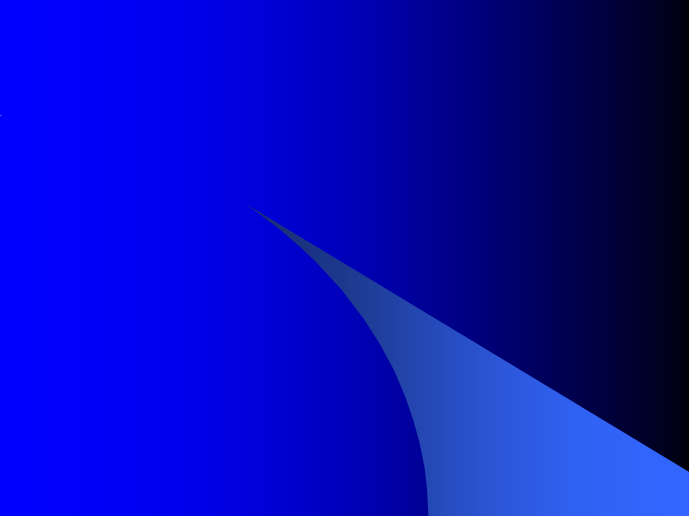 Центр гражданского и патриотического
 воспитания
 Невского района
 Санкт-Петербурга
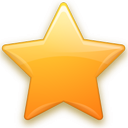 «Взлёт»
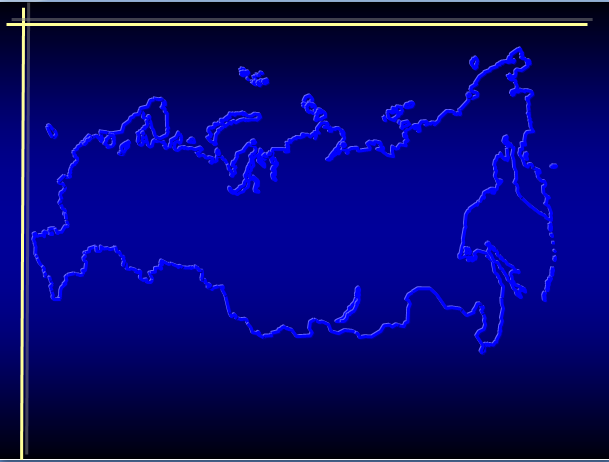 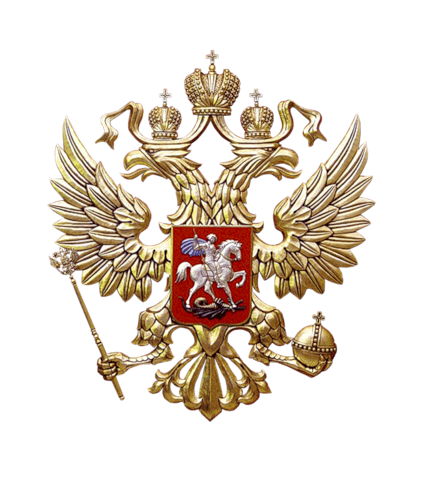 Памятные даты России
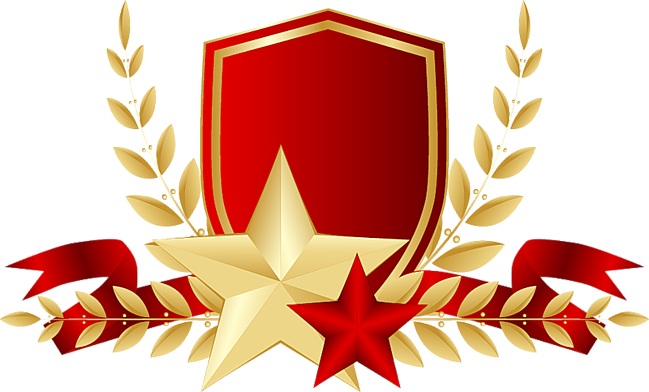 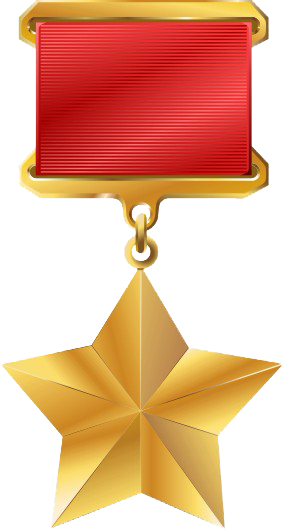 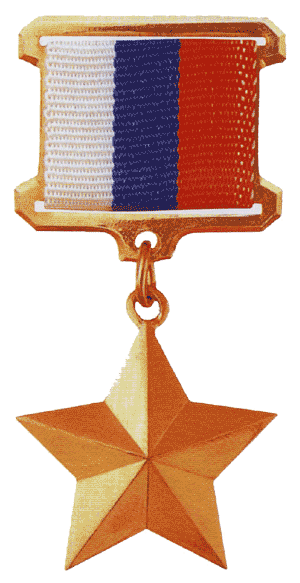 Декабрь
 2012
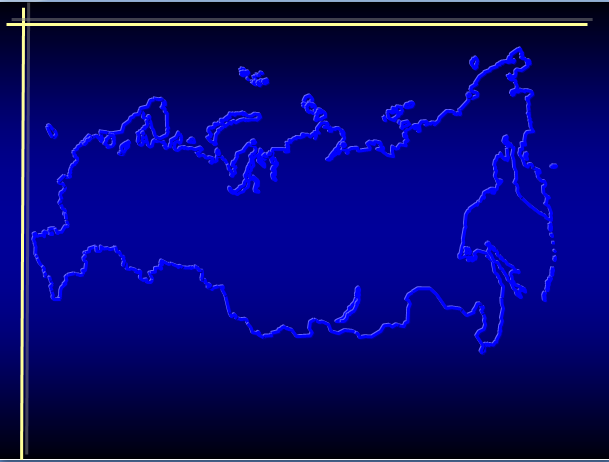 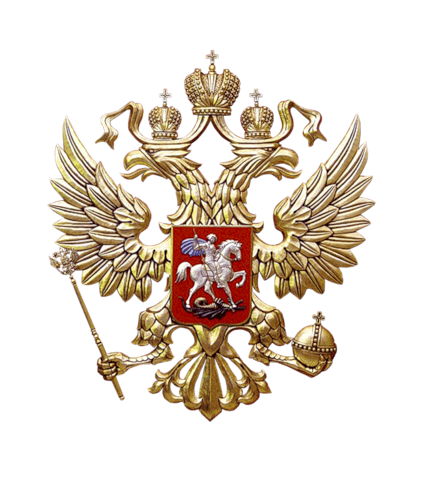 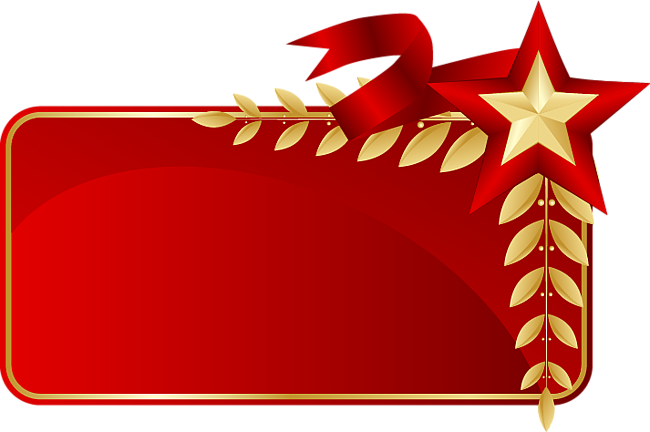 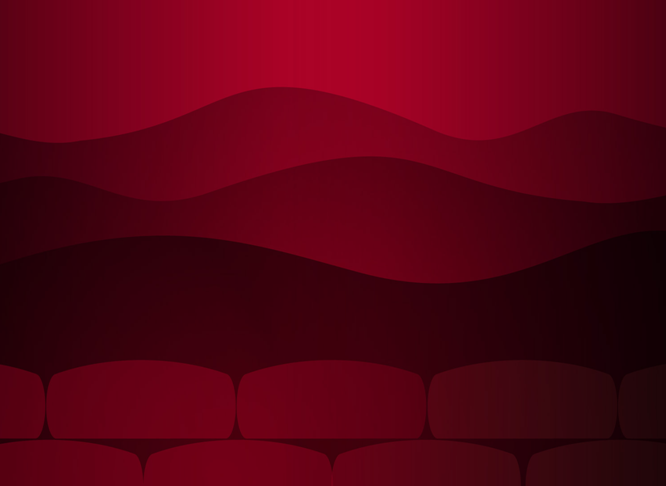 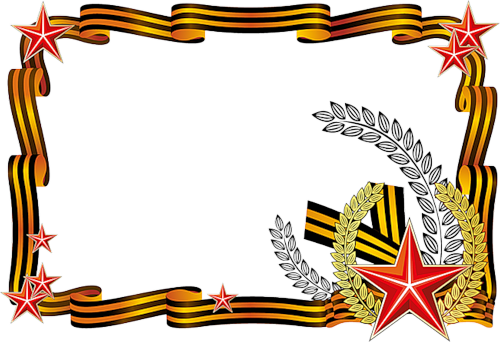 Эта дата приурочена к выдающемуся событию эпохи правления императрицы Екатерины II — в 1769 году она учредила орден Святого Георгия Победоносца. В те годы этим орденом награждались воины, проявившие в бою доблесть, отвагу и смелость.
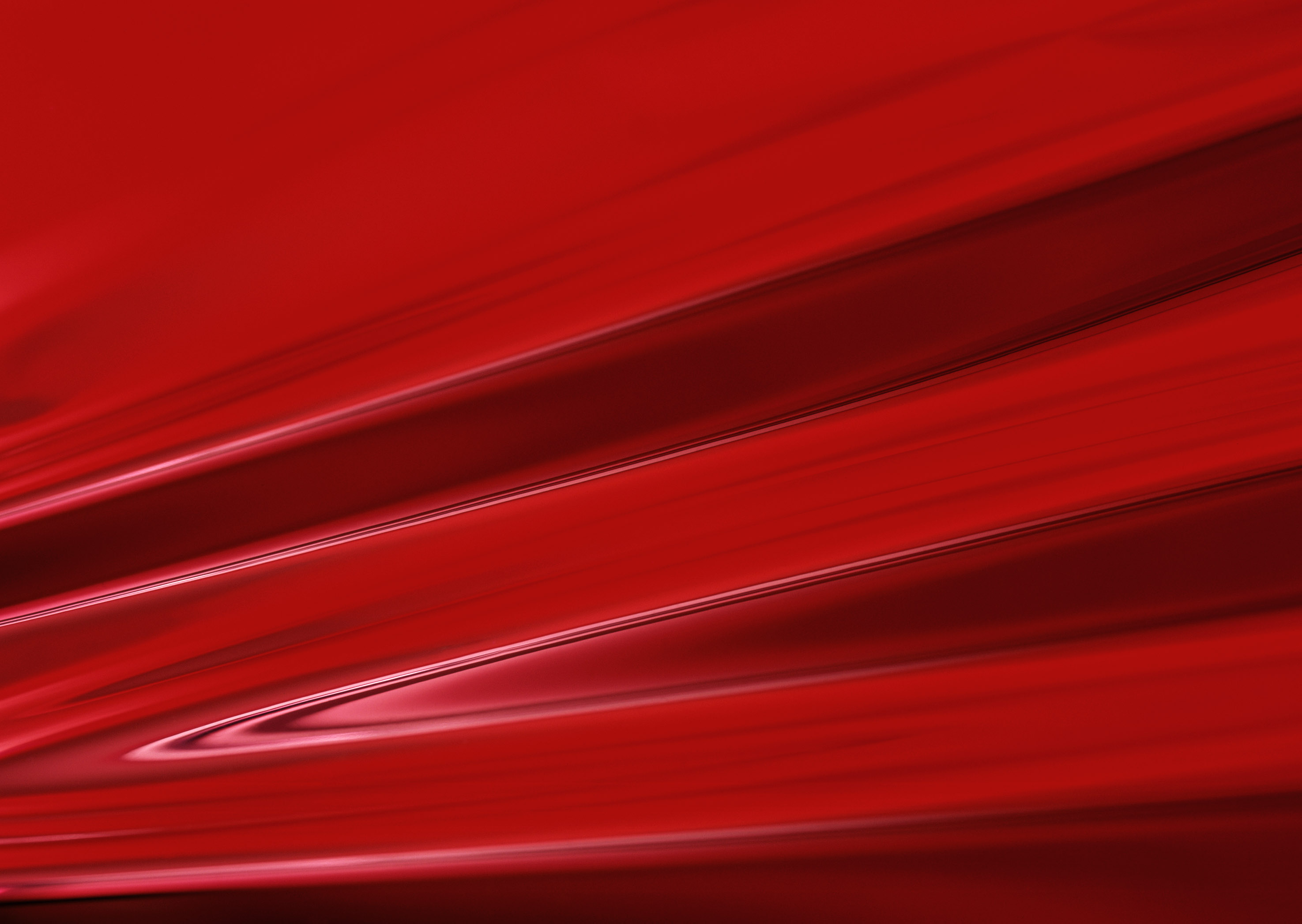 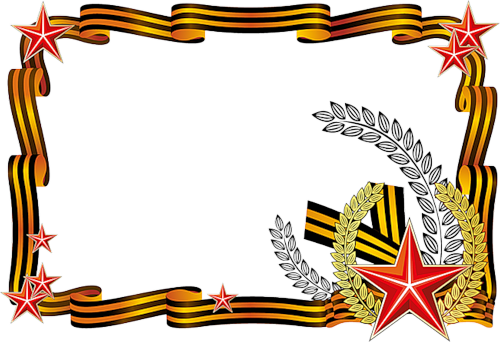 С 2007 года 9 декабря в России чествуют Героев Советского Союза, Героев РФ, кавалеров Ордена Святого Георгия Победоносца 
и Ордена Славы.
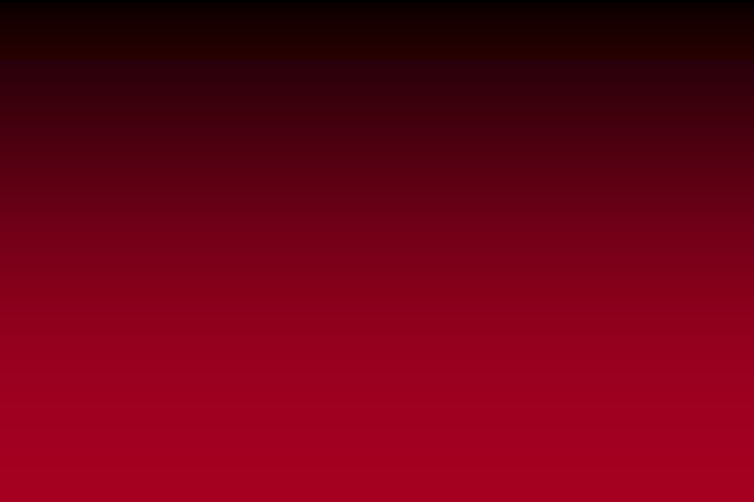 Святой Георгий Победоносец, поражающий копьем дракона. 

       Это один из древних символов борьбы добра со злом, света с тьмой, защиты Отечества.
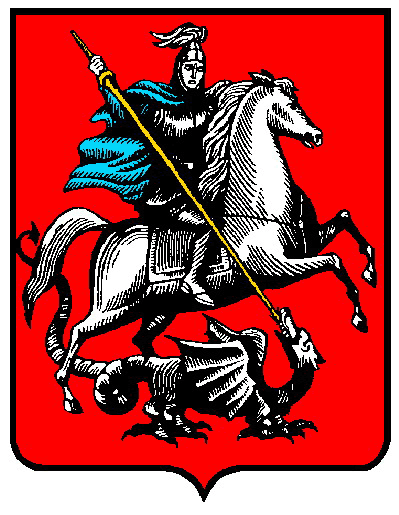 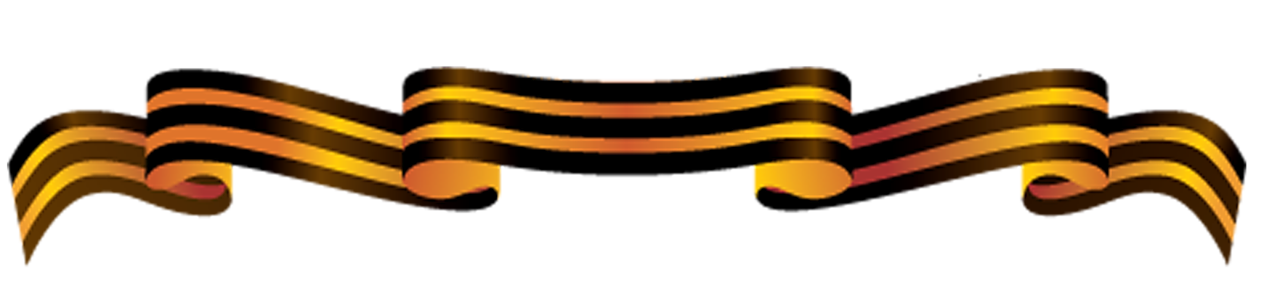 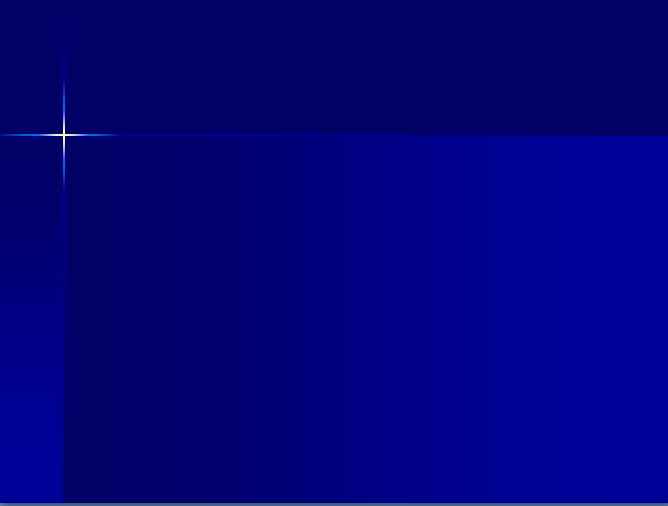 Орден св. Георгия (полное название — Императорский Военный орден святого великомученика и Победоносца Георгия) был официально учрежден 26 ноября 1769 г. 
     В статуте ордена было сказано: "Сей орден никогда не снимать, ибо заслугами оный приобретается".
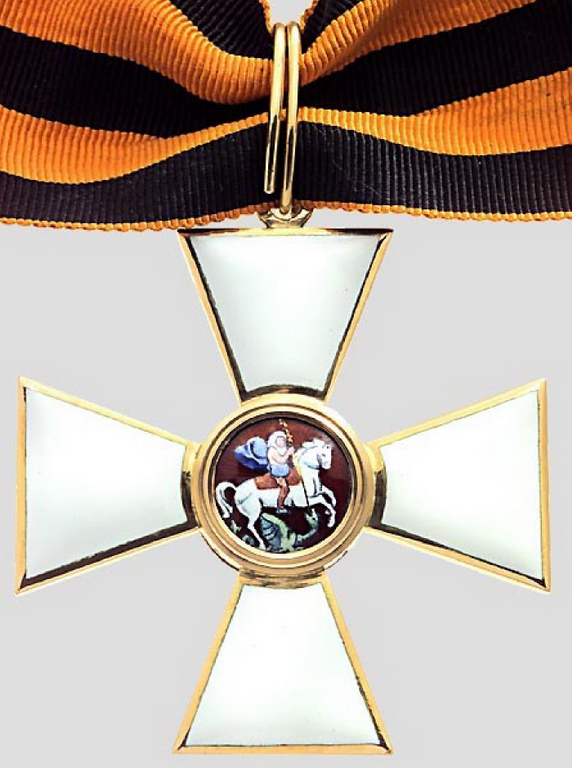 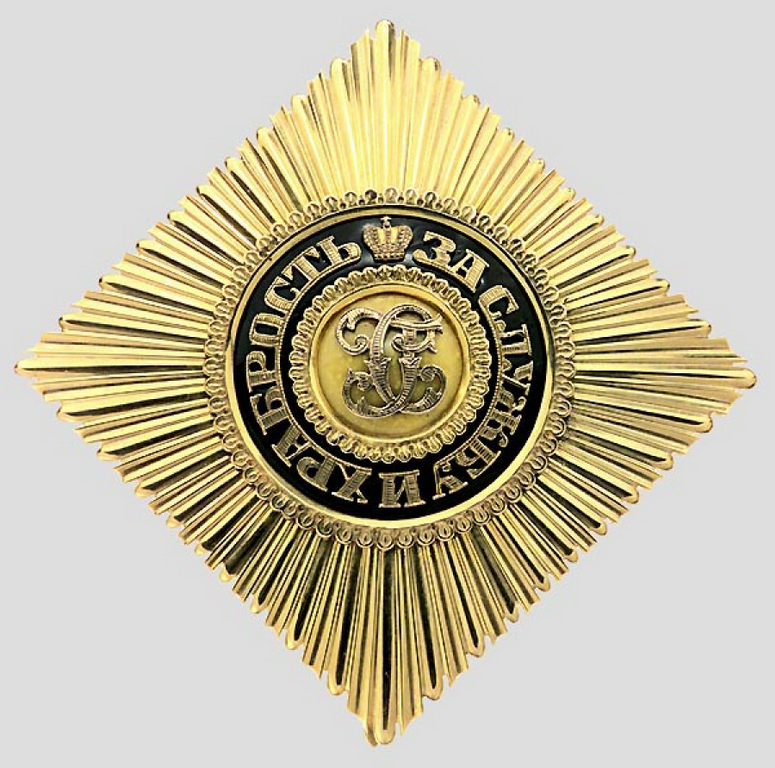 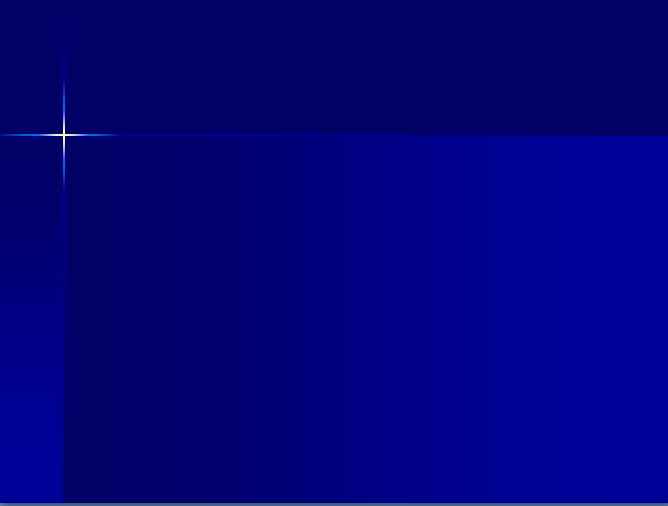 За время существования ордена полными кавалерами всех четырех его степеней стали:
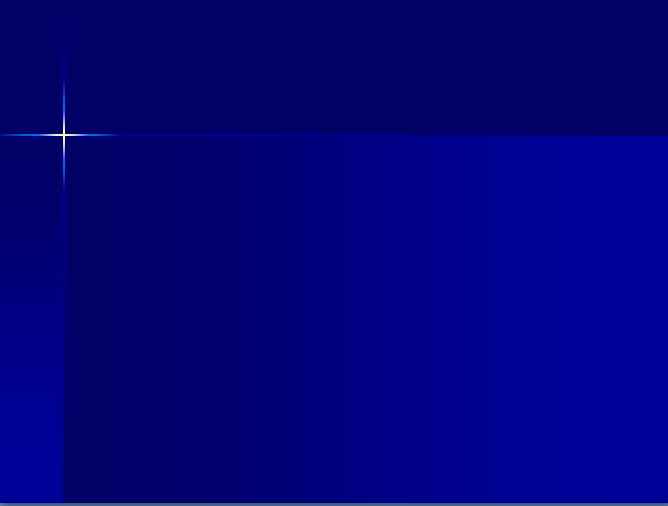 За время существования ордена полными кавалерами всех четырех его степеней стали:
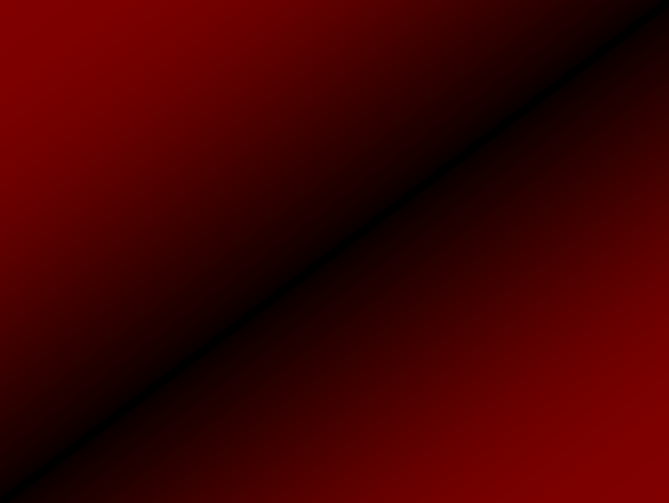 В 1807 году по образцу и подобию ордена святого Георгия  Победоносца был учрежден солдатский Георгий -  серебряный знак отличия военного ордена для нижних чинов, в 1856  году также  подразделенный на четыре степени.
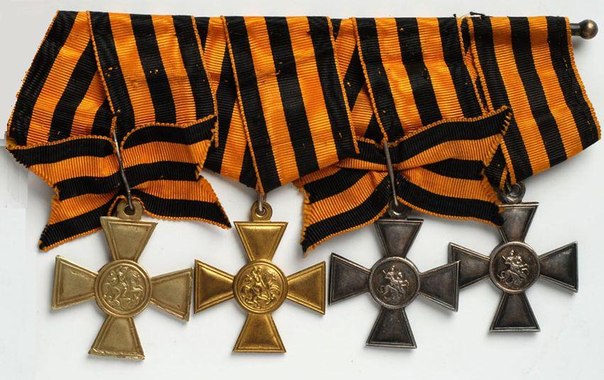 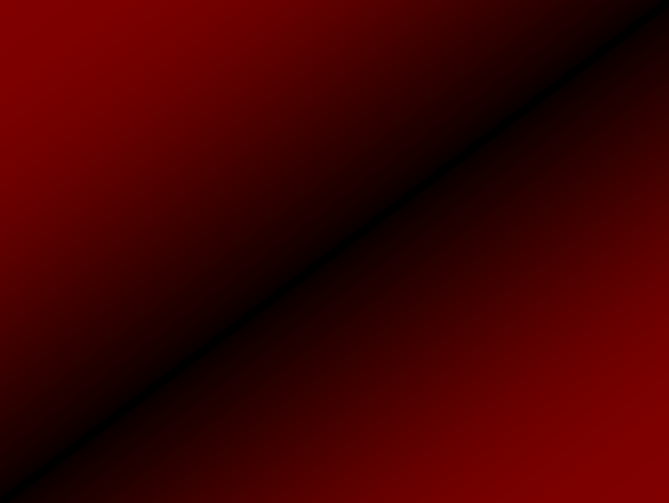 Орден Святого Георгия является высшей военной наградой Российской Федерации.
Восстановлен в 1992 году.
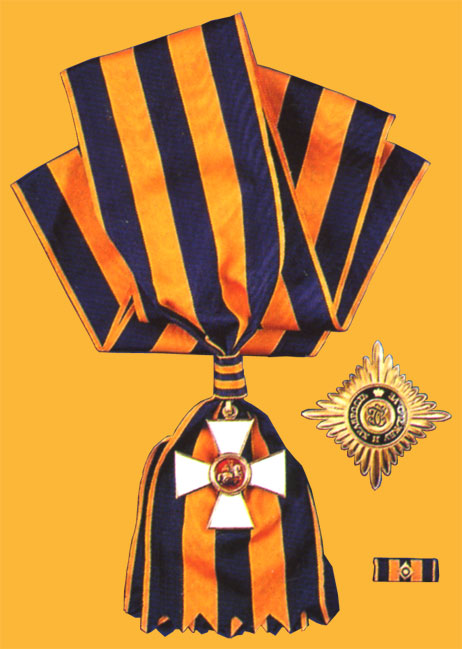 Орден Святого Георгия имеет четыре степени.
Орден Святого Георгия I и II степени имеет знак и звезду, III и IV степени — только знак. Высшей степенью ордена является I степень.
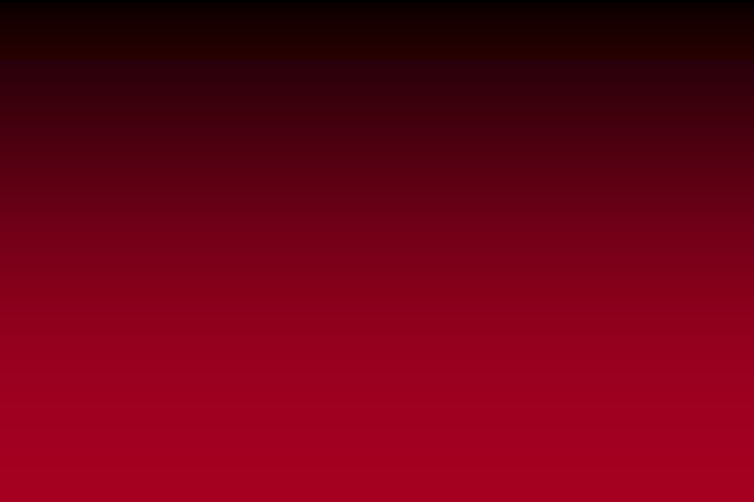 Кавалеры ордена Святого Георгия
Первым кавалером восстановленного ордена Святого Георгия 4-й степени
стал 18 августа 2008 года командующий войсками Северо-Кавказского военного округа  генерал-полковник Сергей Макаров за успешное
проведение операции,
официально названной «принуждение Грузии к миру».
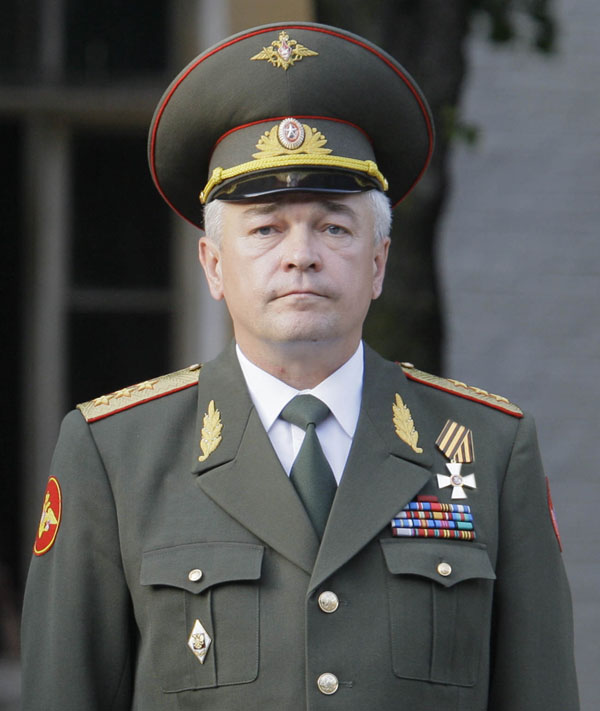 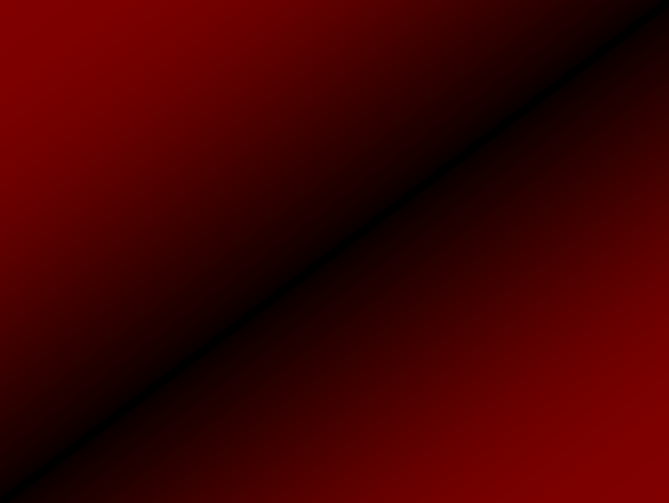 Кавалеры ордена Святого Георгия
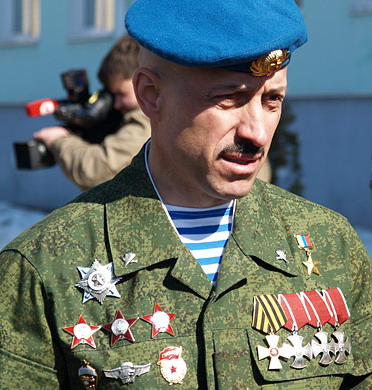 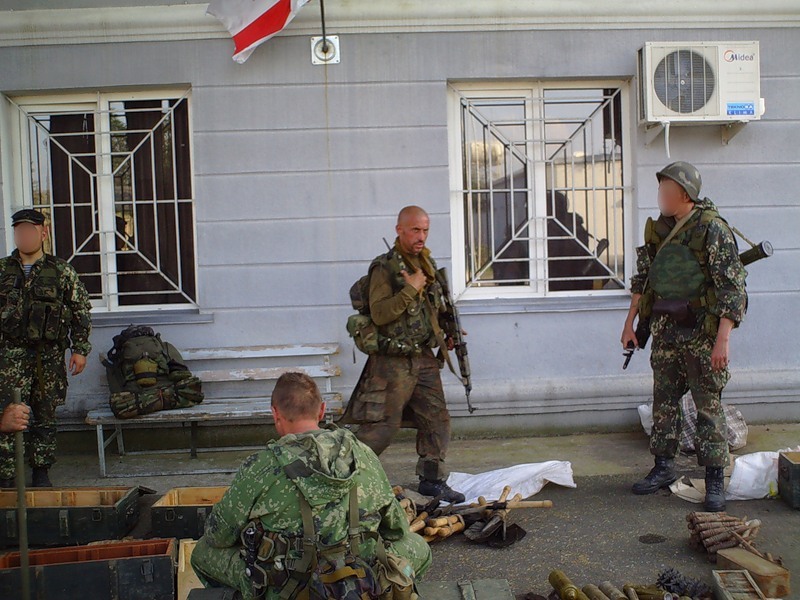 За эту же операцию кавалером ордена Святого Георгия четвертой степени № 2  стал  1 октября 2008 года  Герой Российской Федерации подполковник спецназа ВДВ
 Анатолий Лебедь.
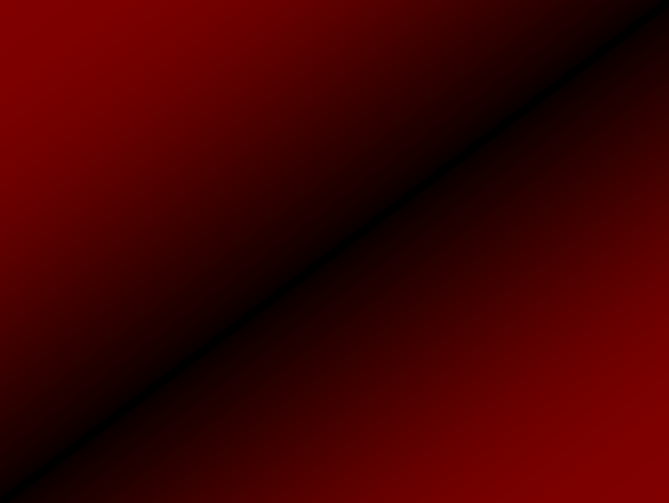 Кавалеры ордена Святого Георгия
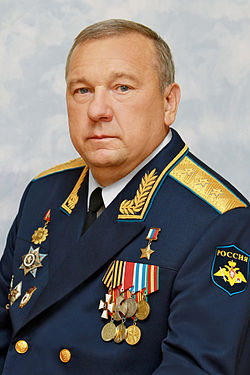 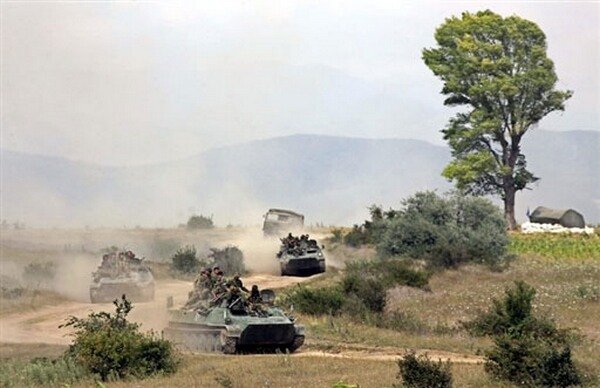 В августе 2008 года — возглавлял Российскую военную группировку в Абхазии, нанёсшую поражение грузинским войскам в ходе операции в Кодорском ущелье.
Генерал-полковник Шаманов Владимир Анатольевич.
 Герой России.  Кавалер ордена Святого Георгия №  6. Командующий ВДВ.
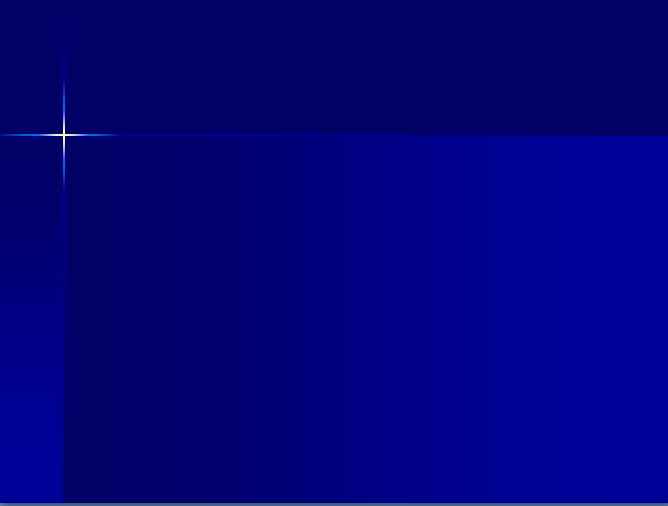 Первыми, кто был удостоен звания Героя Советского Союза, стали  20 апреля 1934 года полярные лётчики Анатолий  Ляпидевский (медаль «Золотая Звезда» № 1), Сигизмунд  Леваневский, Василий  Молоков,  Николай Каманин,  Маврикий Слепнёв,  Михаил Водопьянов, Иван Доронин за спасение терпящих бедствие пассажиров и членов экипажа  парохода «Челюскин».
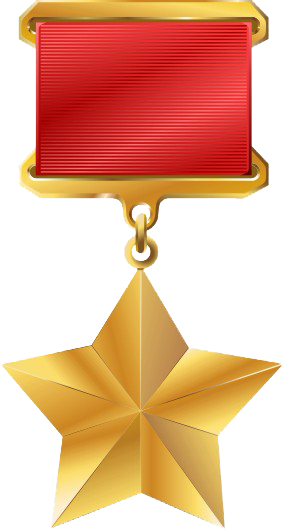 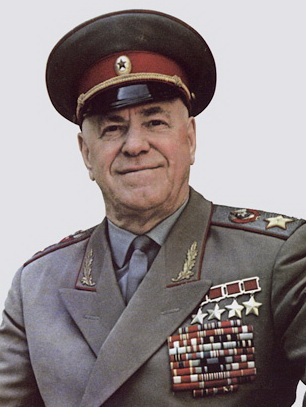 Маршал Советского Союза Г.К. Жуков был четырежды удостоен звания Героя Советского Союза.
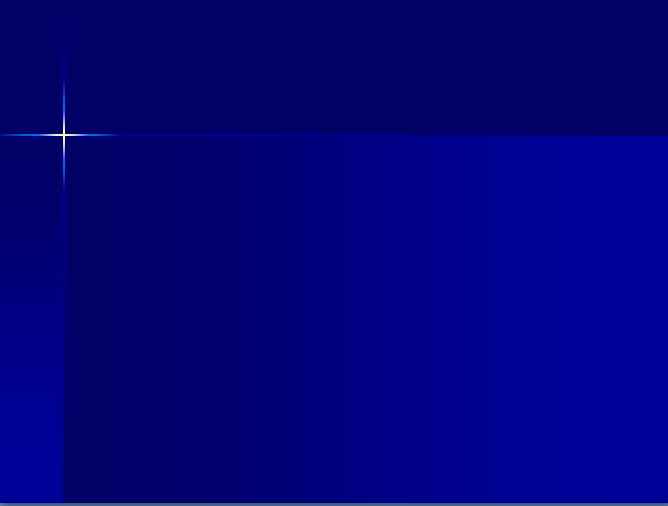 Всего звания Героя Советского Союза были удостоены 12 776 человек, в том числе дважды — 154 (9 посмертно), трижды — 3 и четырежды — 2.
       В общем числе Героев Советского Союза 95 женщин. 
       Среди Героев Советского Союза 44 человека — граждане зарубежных государств.
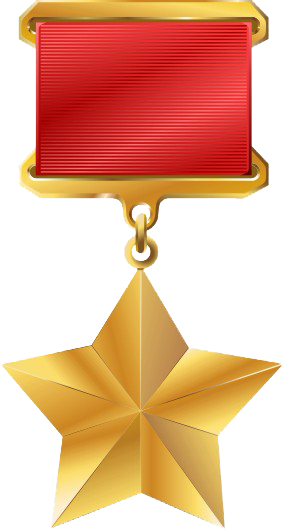 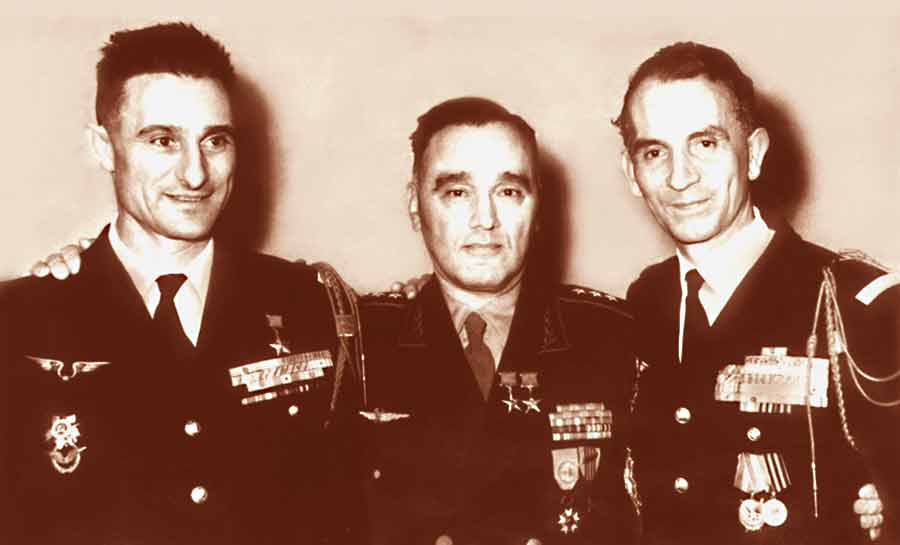 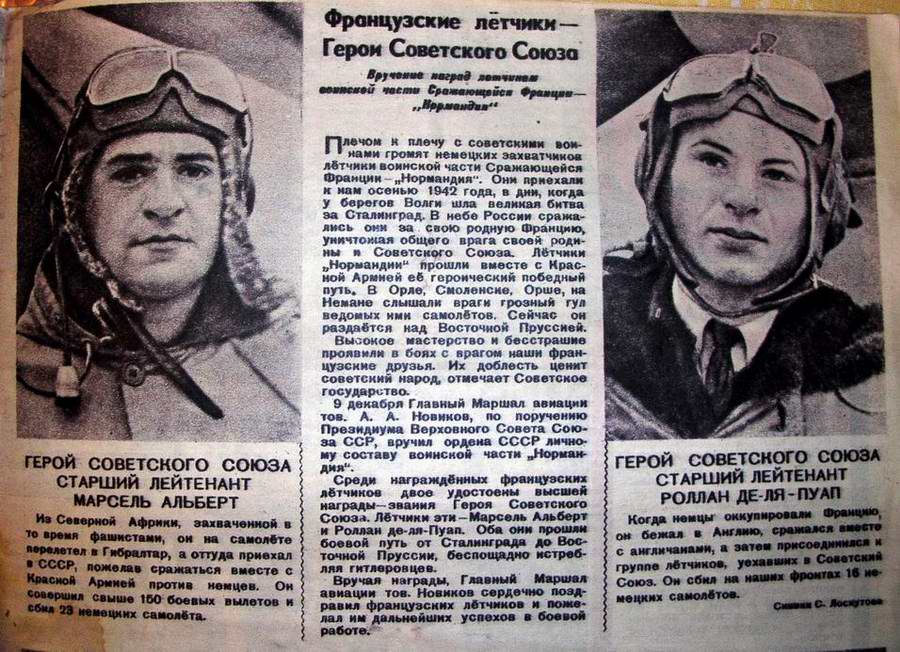 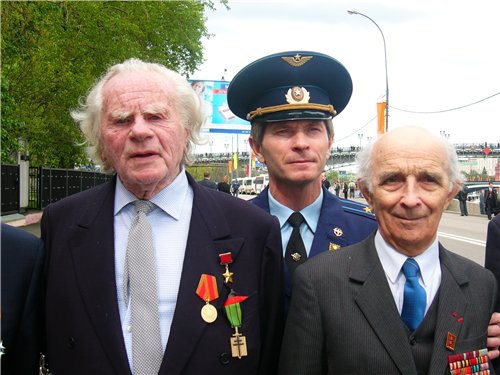 Французские летчики-герои полка «Нормандия—Неман»
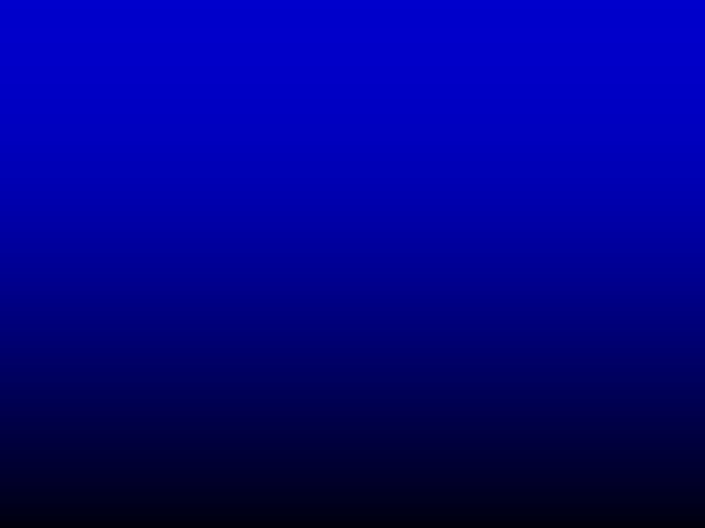 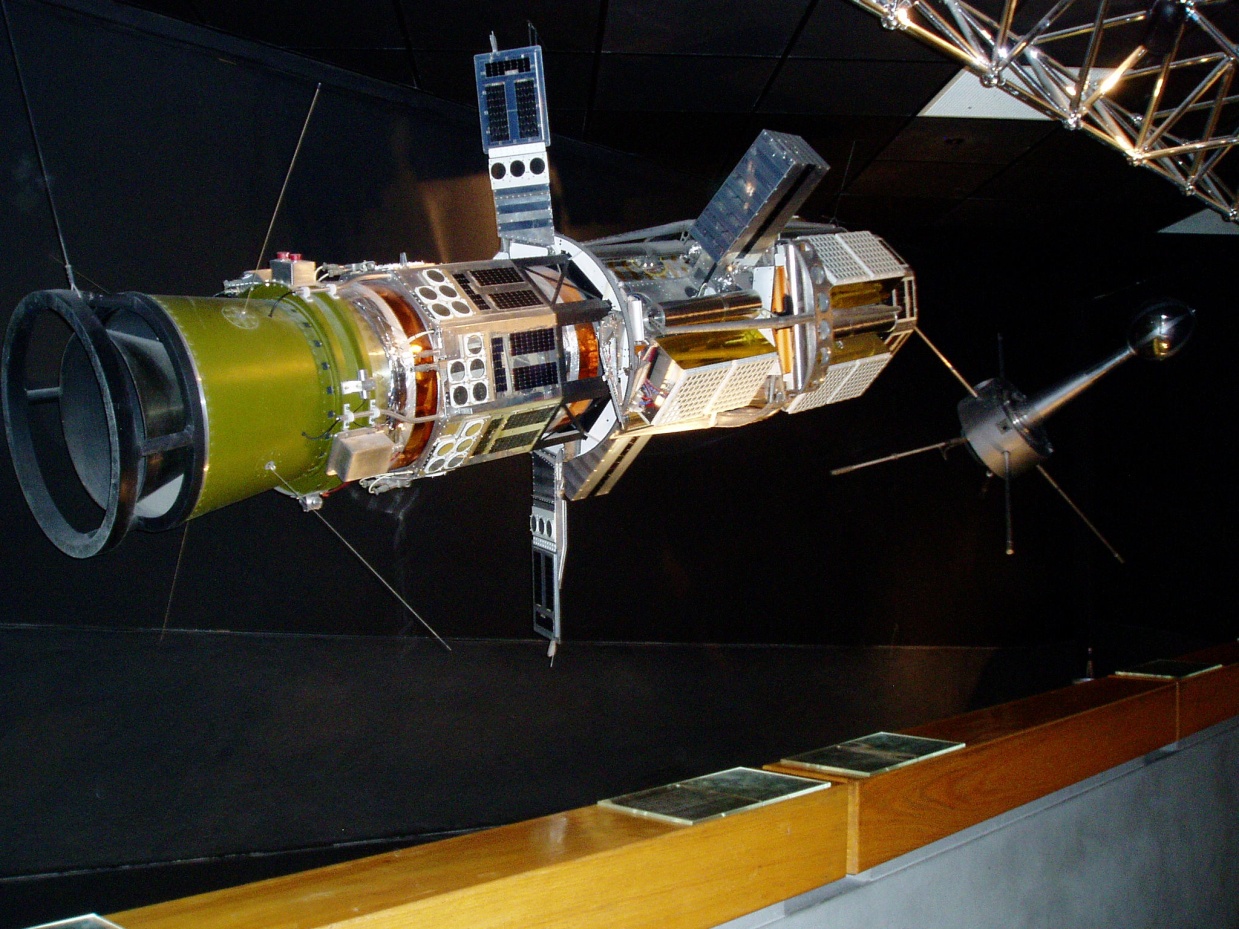 Звезду Героя России №1 11 апреля 1992 года 
получил космонавт
Сергей Крикалёв.

    Он же стал первым
человеком, получившим
и звание Героя Советского
Союза и звание Героя
Российской Федерации.

(Героем Советского Союза
он стал в 1989 году).
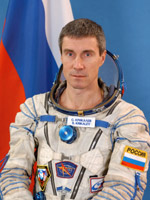 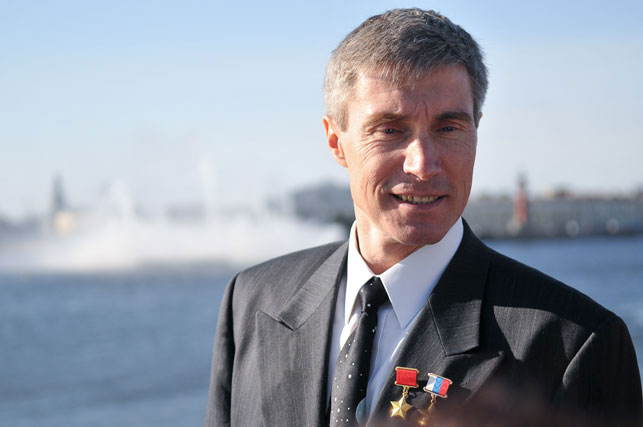 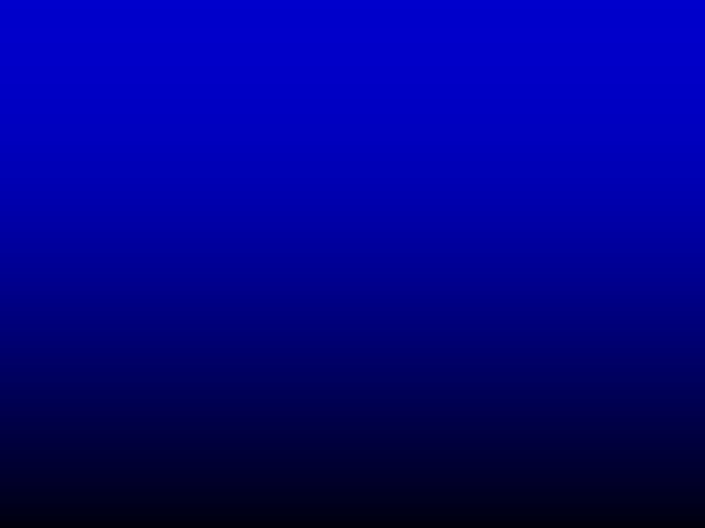 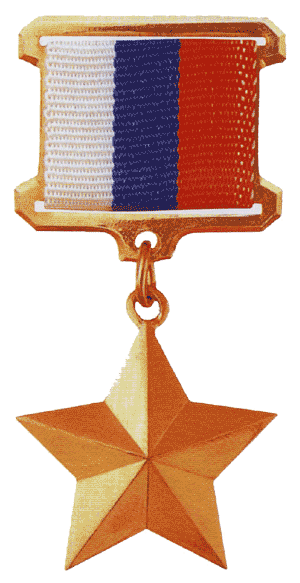 В современной России с 1992 года звания Героя России удостоены 579 военнослужащих, 63 из них продолжают служить в вооруженных силах. В том числе министр обороны генерал армии Сергей Шойгу.
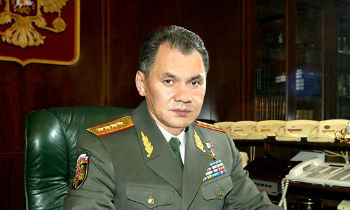 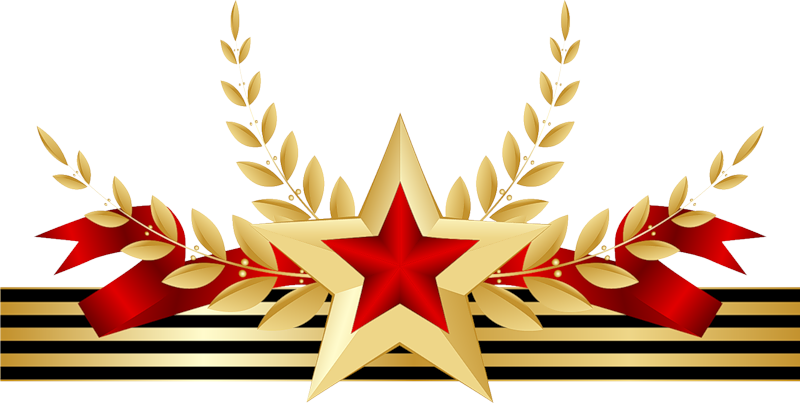 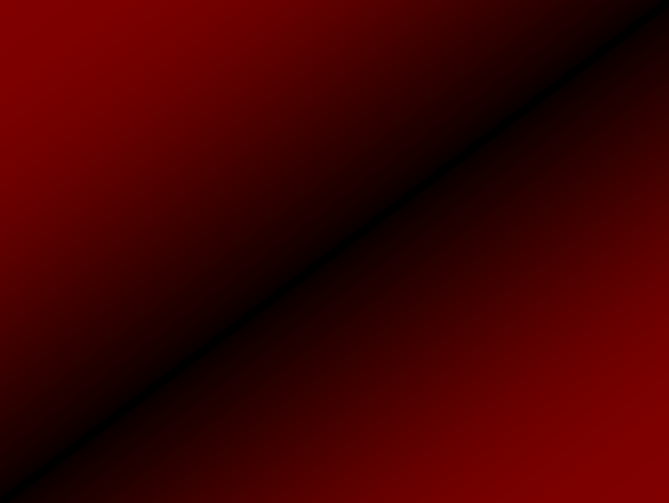 Орден Славы — военный орден СССР трех степеней. 
       Награждались  лица рядового и сержантского состава  Красной Армии, а в авиации и лица, имеющие звание  младшего лейтенанта.  Вручался только за личные заслуги, воинские части и соединения им не награждались.
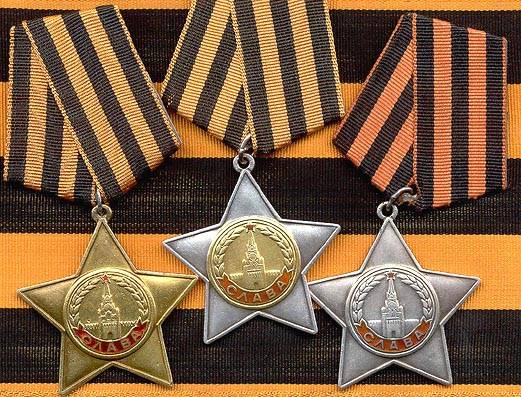 Первыми полными кавалерами ордена Славы 22 июля 1944 года стали ефрейтор Митрофан Трофимович Питенин и старший сержант Константин Кириллович Шевченко.
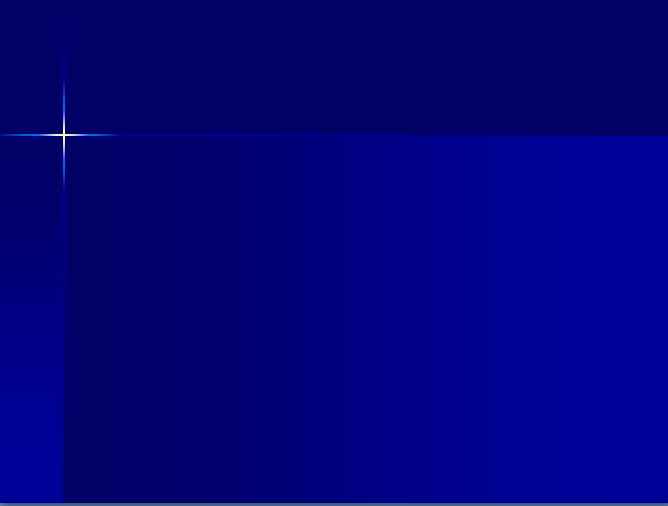 К 1978 году за отличие в боях Великой  Отечественной войны и подвиги в других военных конфликтах было выдано около миллиона знаков Ордена Славы III степени, более 46 тысяч — II степени и 2562 — I степени.
       По более поздним и уточнённым данным, полных кавалеров ордена Славы насчитывается 2674 человека, среди них — четыре женщины.
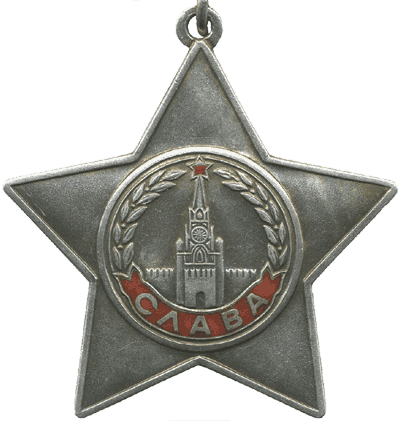 Полные кавалеры ордена —летчик штурмового авиационного полка Иван  Драченко, морской пехотинец Павел Христофорович Дубинда и артиллеристы  Николай Иванович Кузнецов, Андрей Васильевич Алешин, в годы войны также удостоились и звания  Героя Советского Союза.
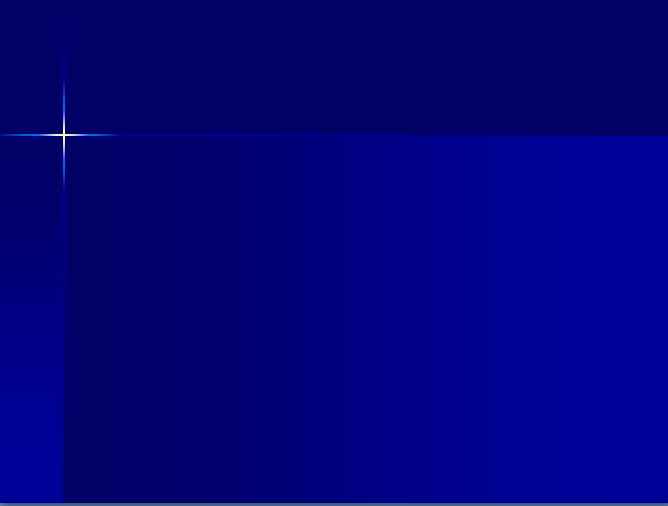 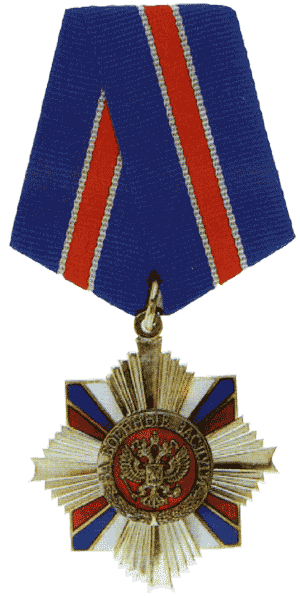 Орден «За военные заслуги» – военная награда Российской Федерации. Среди лиц, которым она была вручена за свою пятнадцатилетнюю историю, присутствуют Герои России, военные деятели, средний и младший офицерский состав.
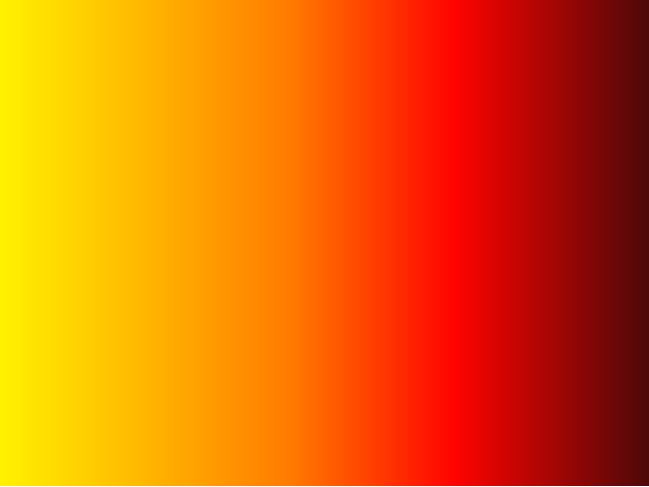 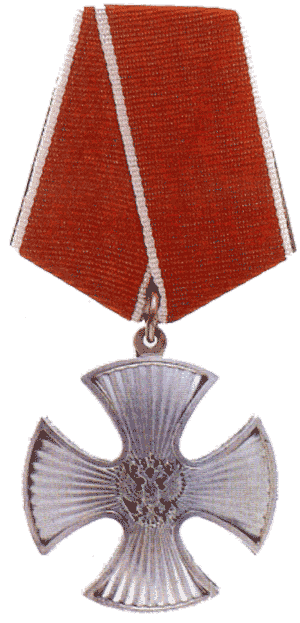 Орден Мужества - военная награда Российской Федерации. Среди лиц, которым она была вручена за свою пятнадцатилетнюю историю, присутствуют Герои России, военные деятели, офицеры и солдаты всех родов войск, гражданские лица, проявившие мужество и героизм в экстремальных ситуациях.
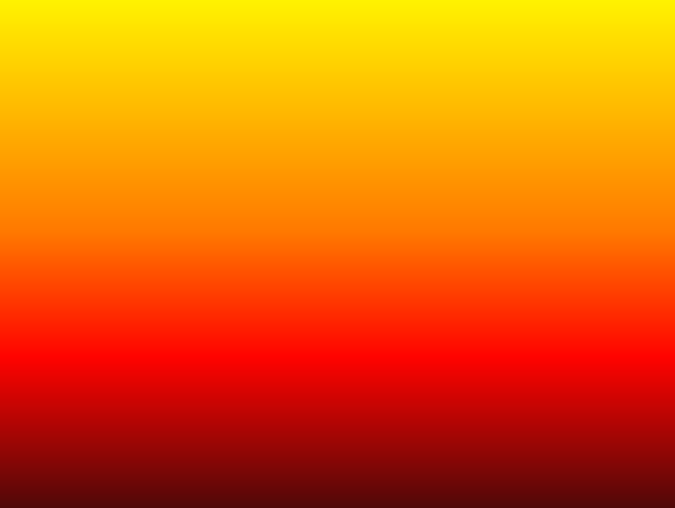 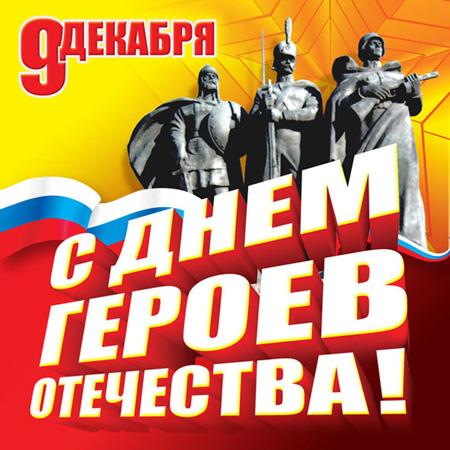 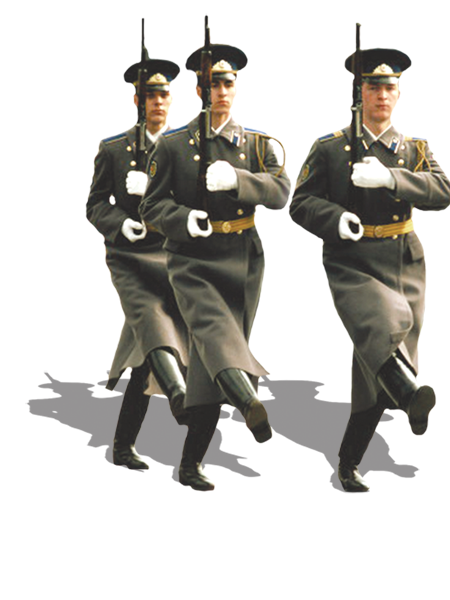 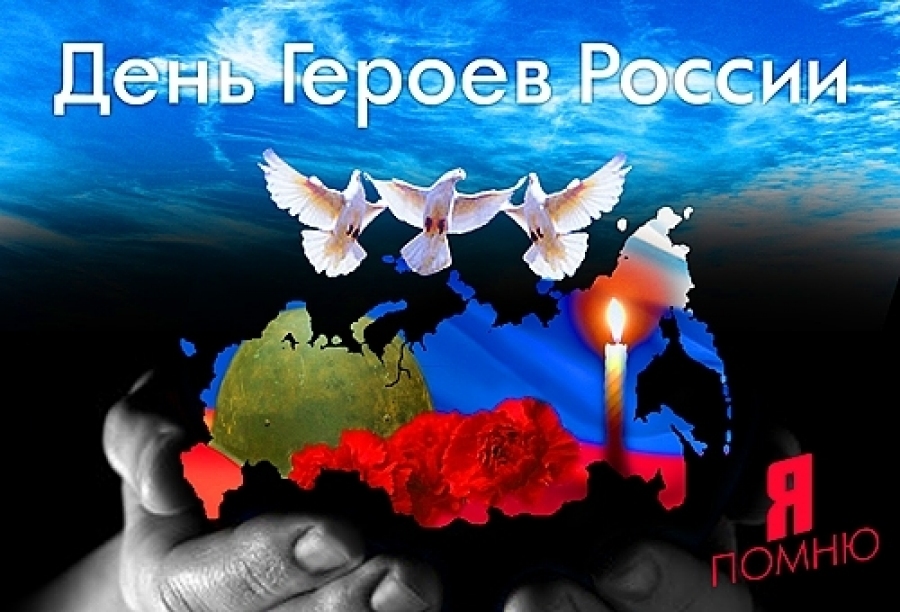 Мы помним
 Ваши Имена!